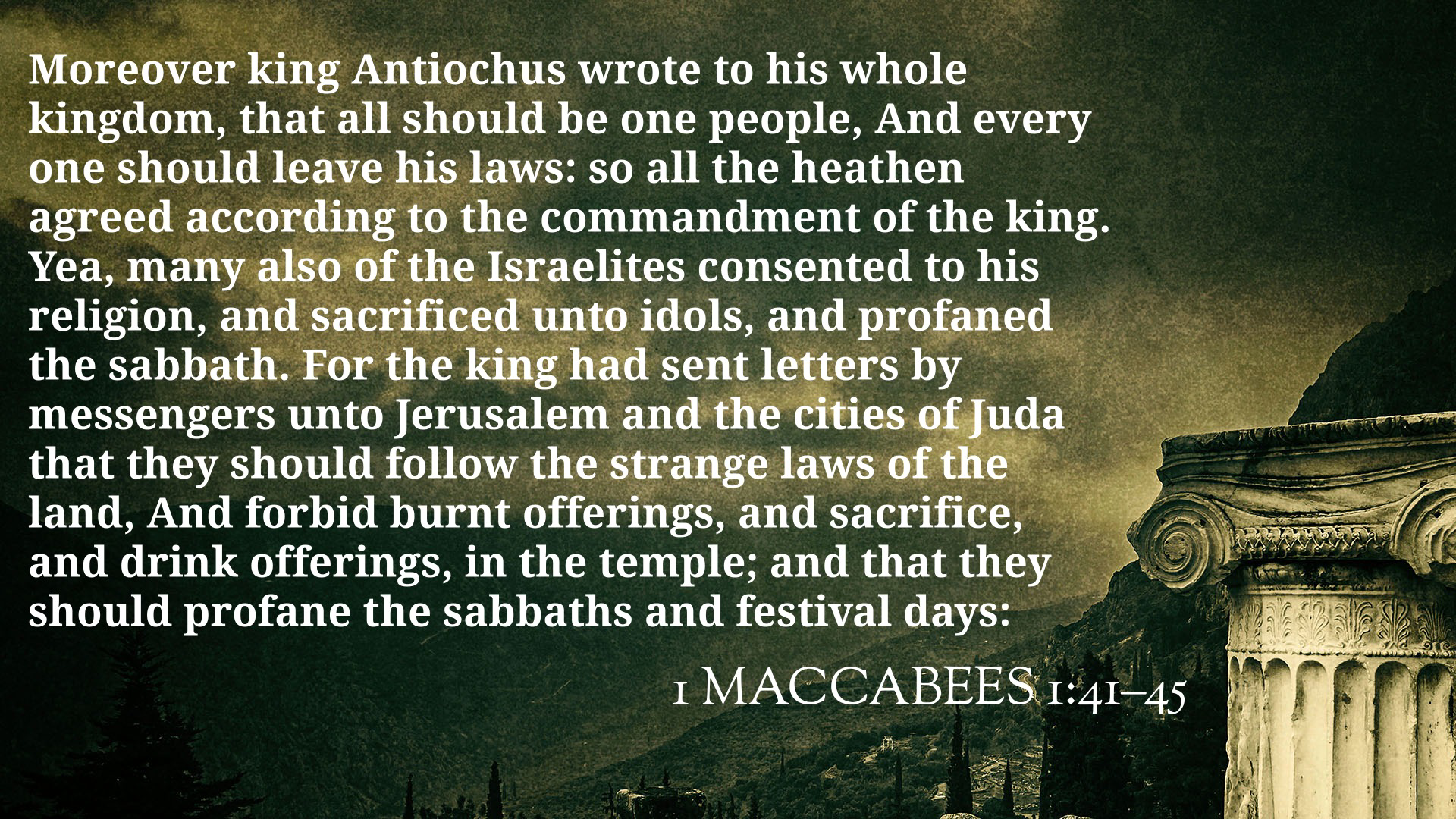 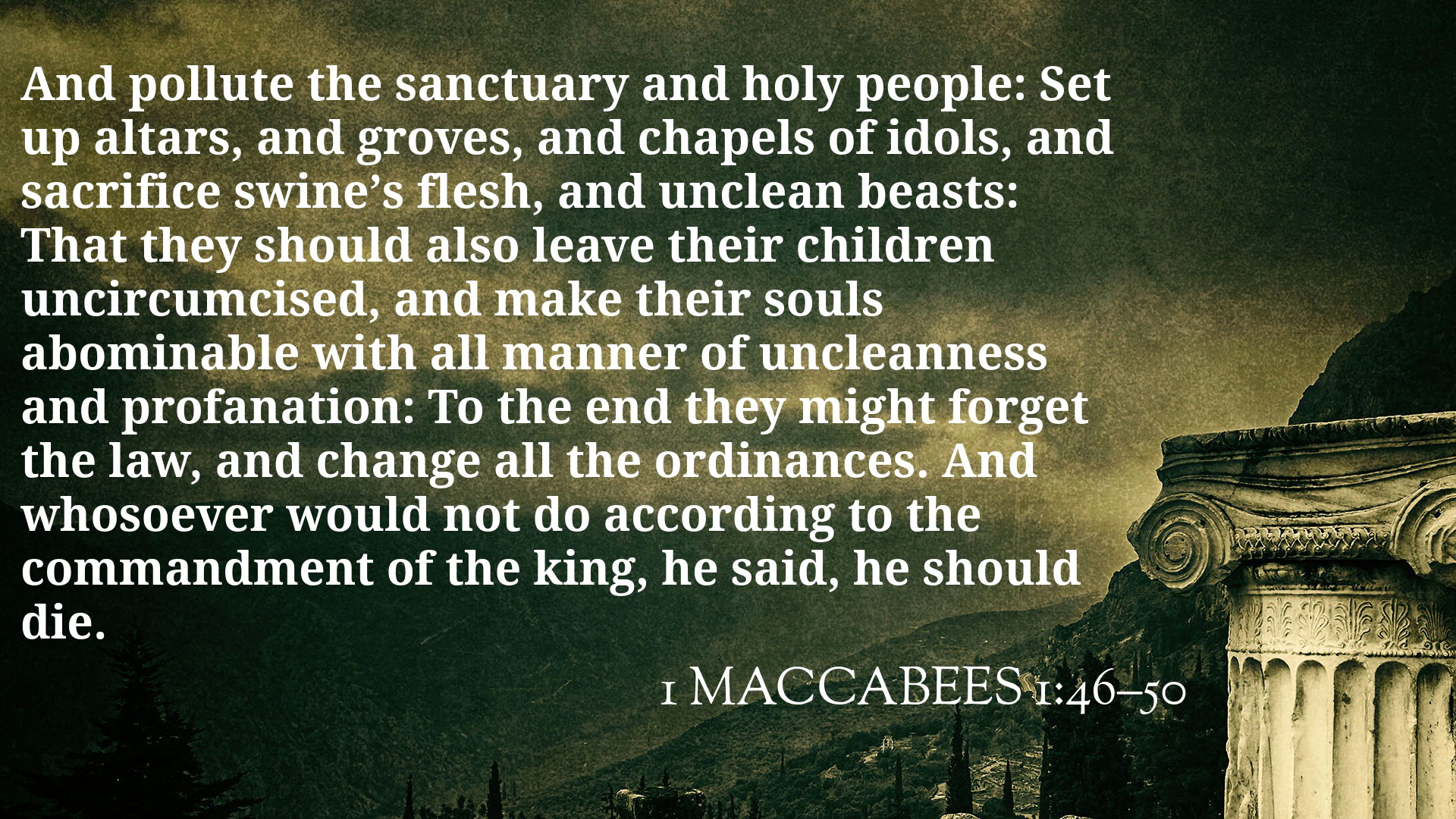 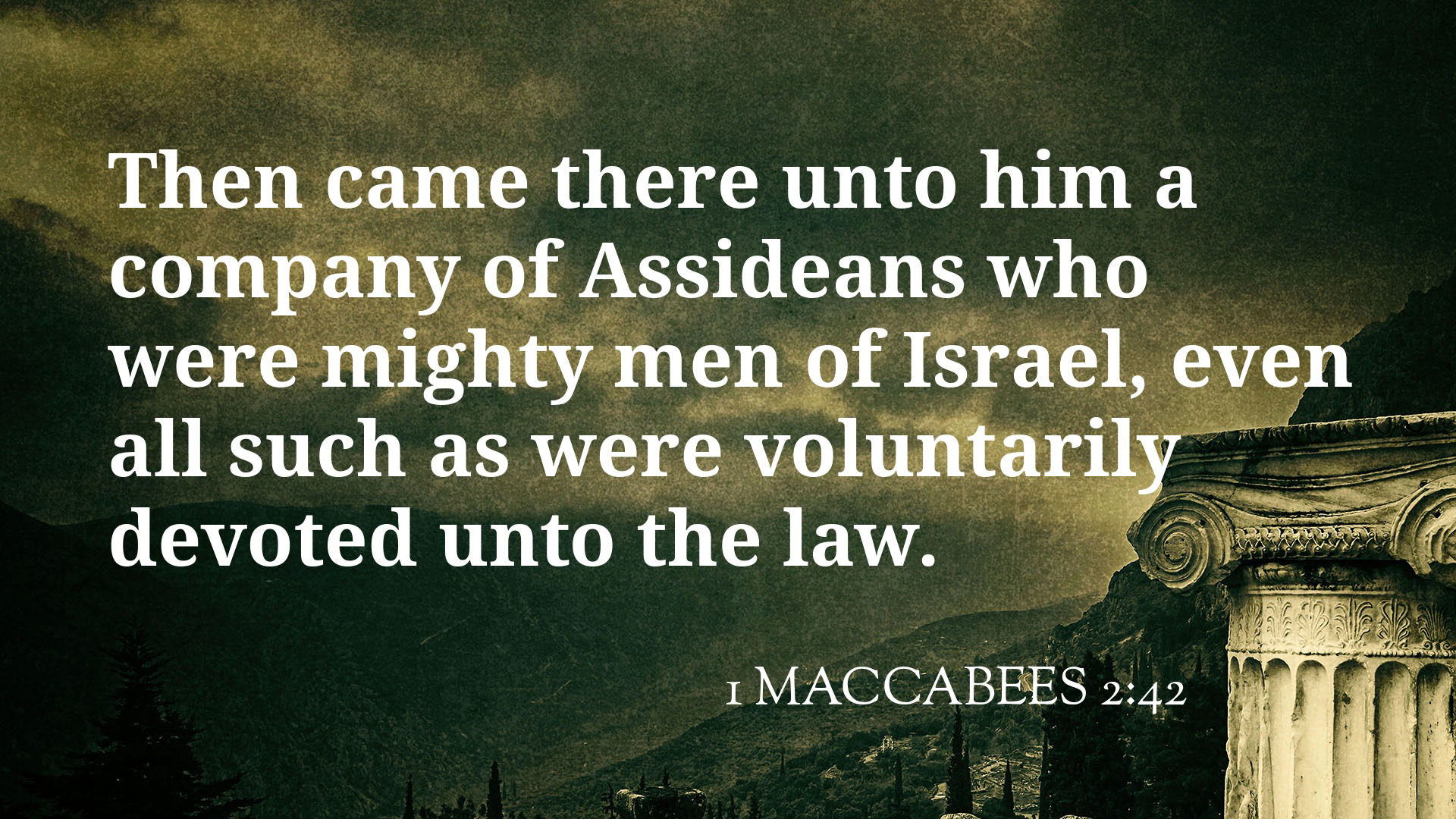 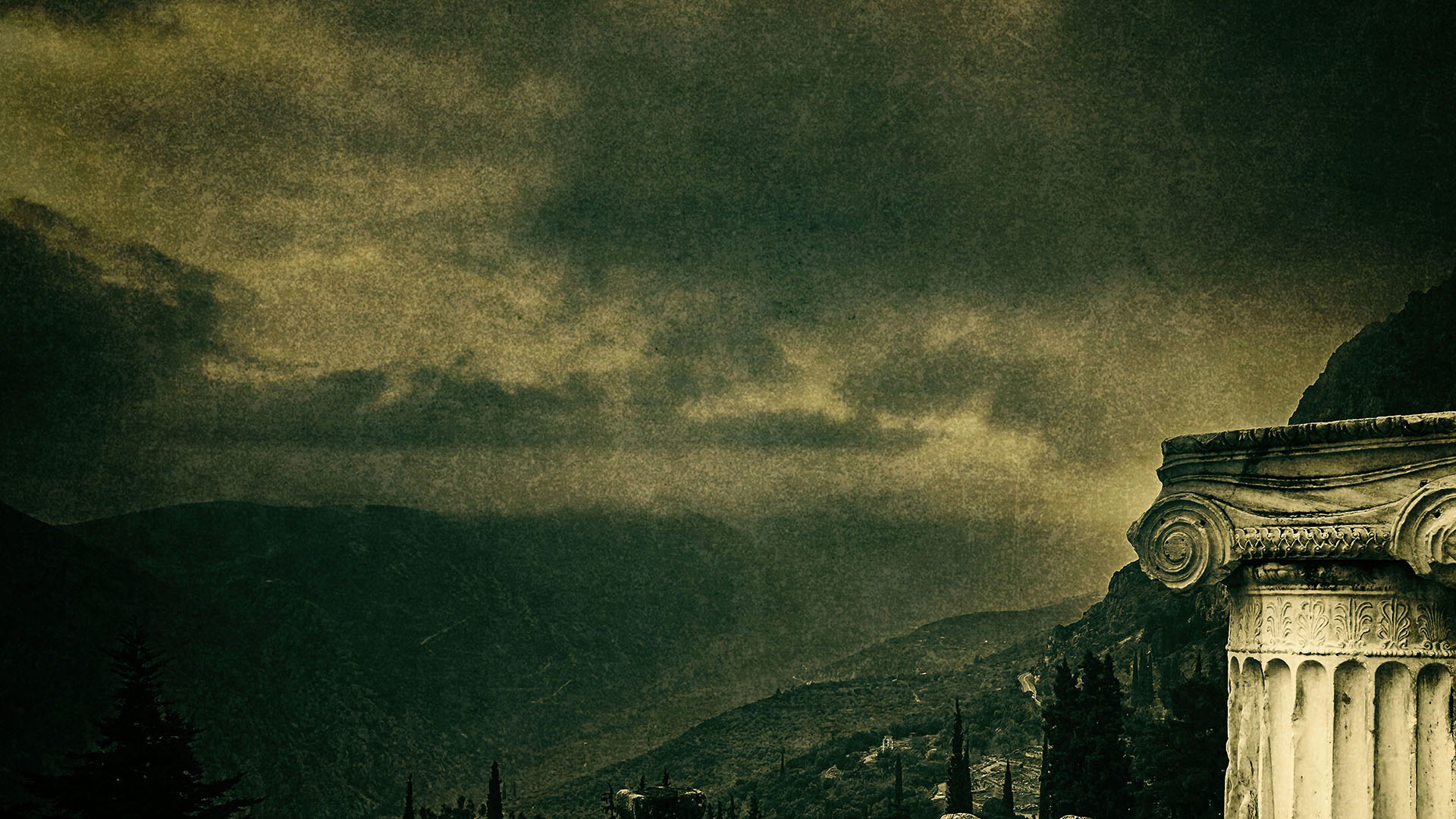 Assideans = “faithful ones”

Pharisees = “separate ones”
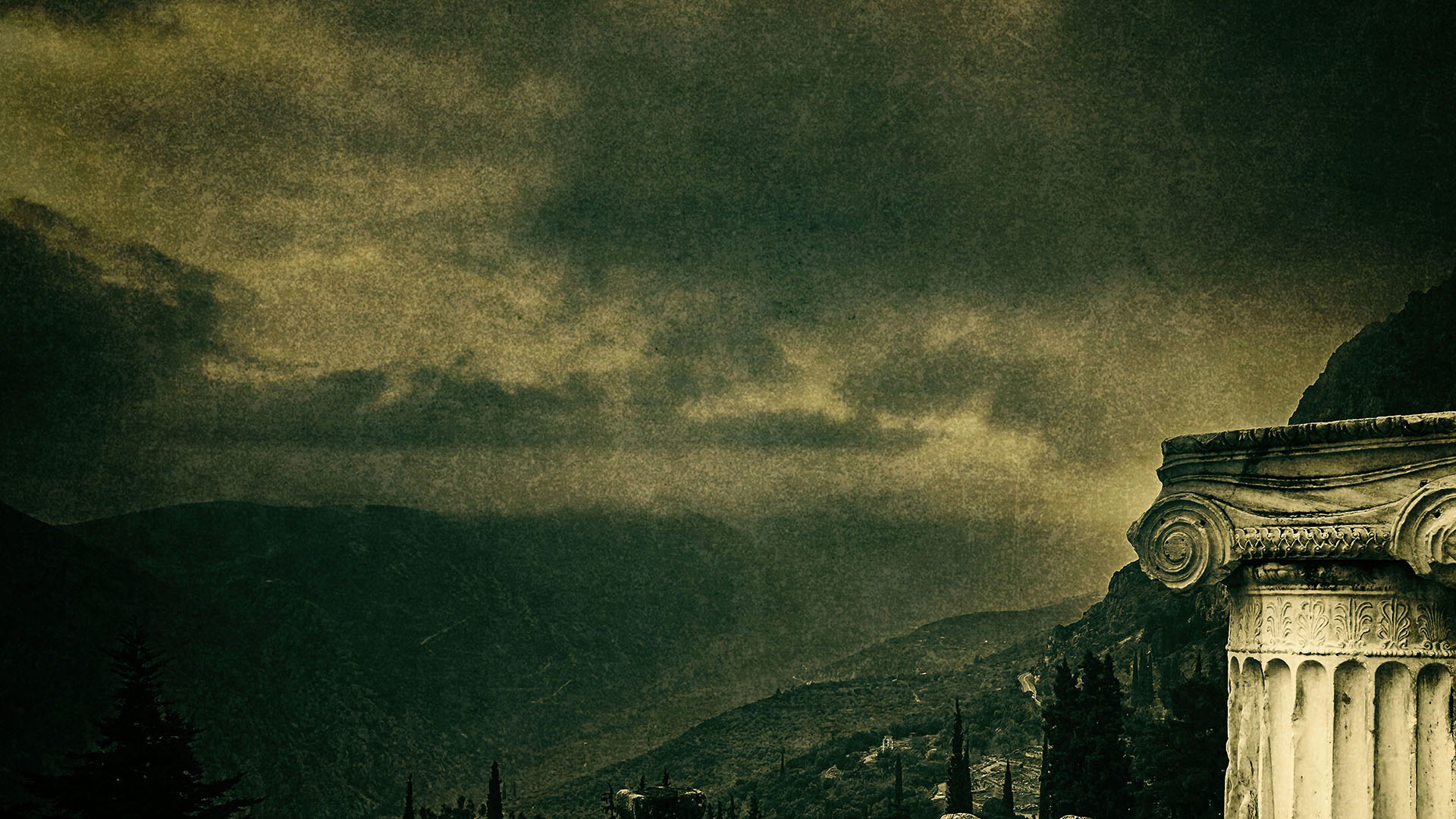 “Why is your Teacher eating with the tax collectors and sinners?”
- Matthew 9.11
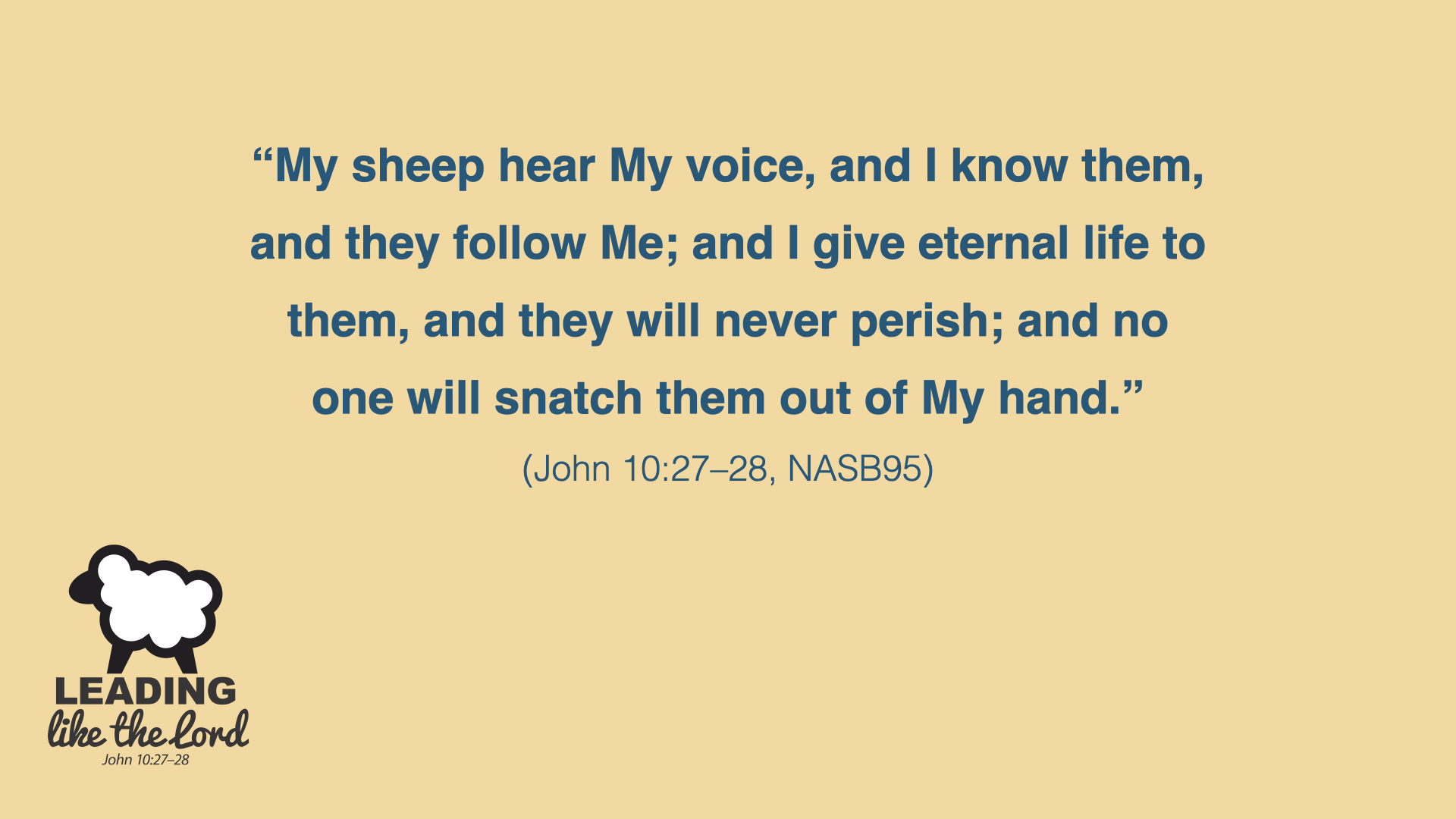 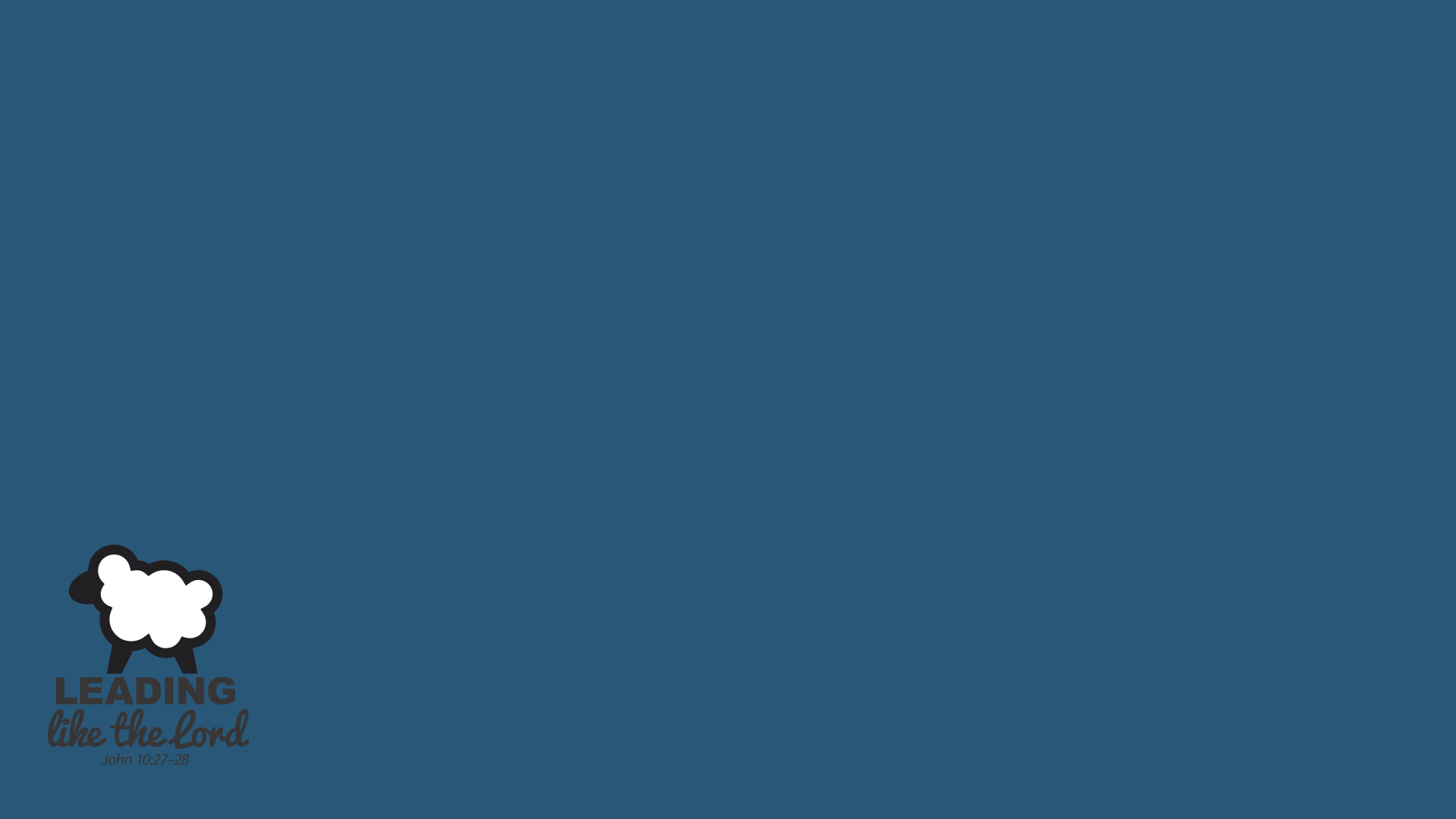 relationships aren’t about you
relationships are necessary to identify needs
relationships enable you to lead others to what they need
Leading through relationships
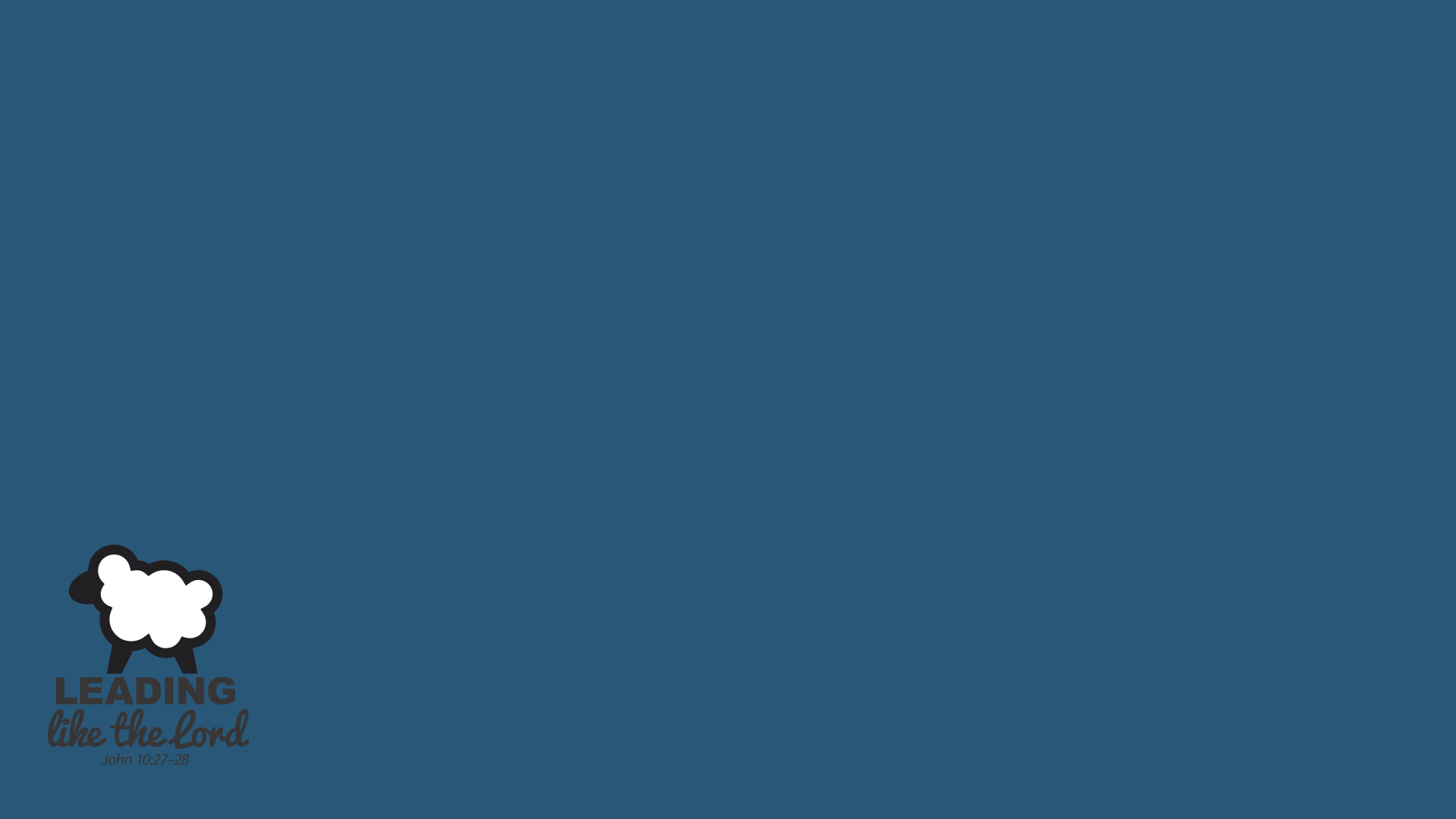 “I did not come to call the righteous, but sinners.” (Matthew 9.13)
Leading through relationships